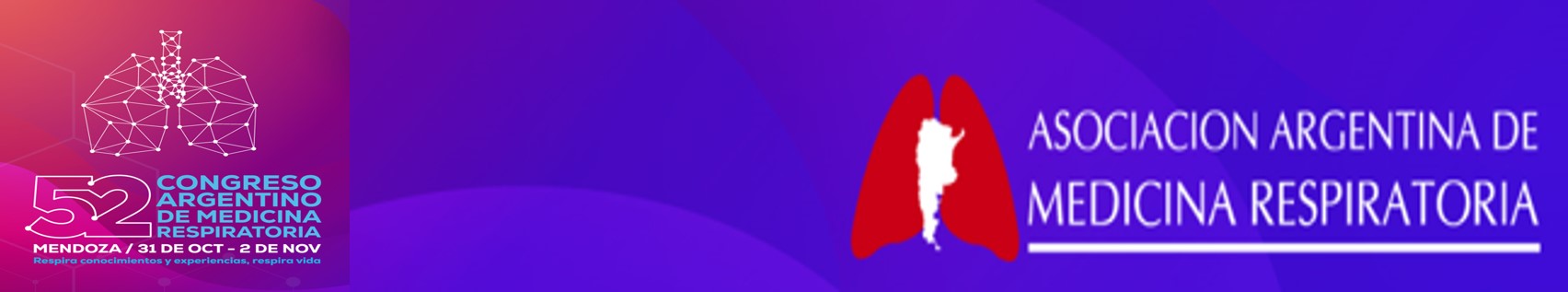 P-020
NEUMONIA EOSINOFILICA CRÓNICA : Reporte de caso.Colque Pamela, Andini Agustín, Ríos Jessica, Bocca Xavier, Tabaj Gabriela, Grodnitzky María Laura, Morandi Valeria, Malamud PatriciaServicio de Neumonología Clínica – Hospital del Tórax Dr. Antonio A. Cetrángolo
Introducción:
La neumonía eosinofílica crónica (NEC) es una entidad poco frecuente pero significativa en el ámbito de las enfermedades pulmonares intersticiales. Se caracteriza por la acumulación persistente de eosinófilos en el parénquima pulmonar,. Aunque su etiología no está completamente definida, se asocia frecuentemente en condiciones alérgicas y autoinmunes
Caso Clínico:
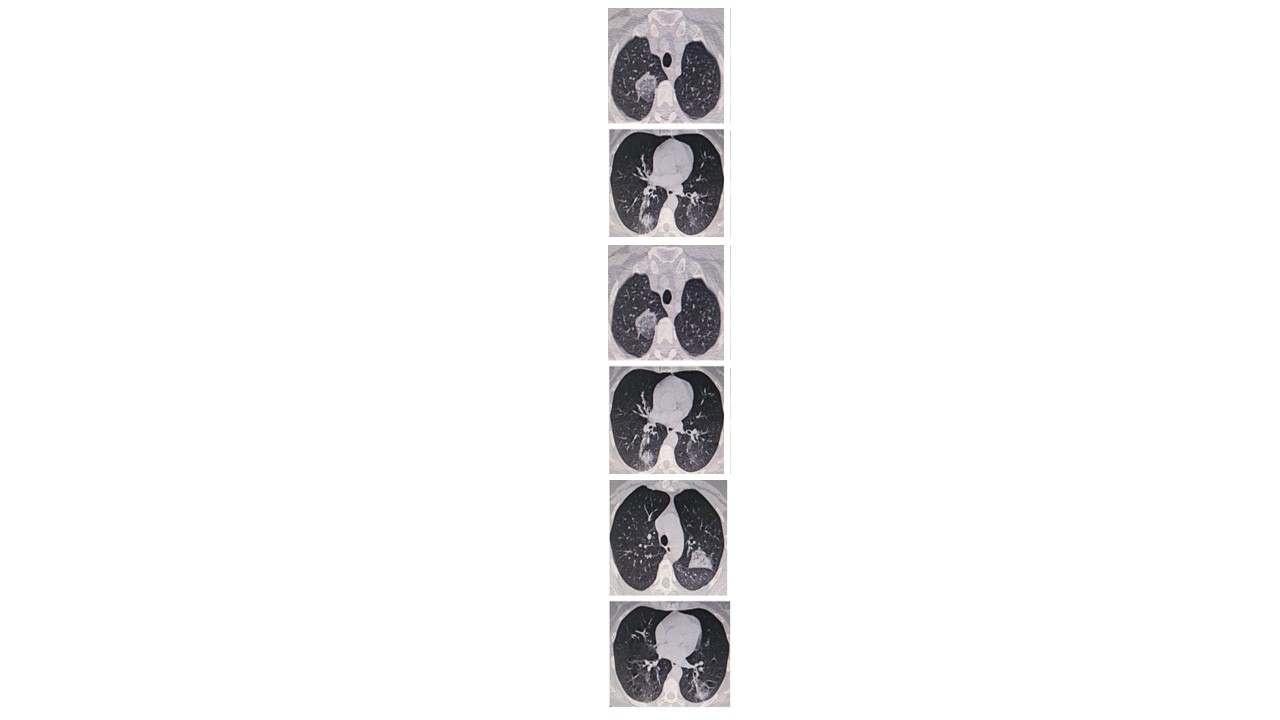 Mujer de 53 años de edad con antecedentes de rinitis alérgica estacional, asma de inicio en la adultez step. Consulta por cuadro de tres meses de evolución caracterizado por tos seca no productiva, disnea progresiva de CF II a III, sibilancias y despertares nocturnos. Refirió múltiples visitas  a servicio de urgencia con requerimiento de corticoides sistémicos. Al examen físico ; frecuencia respiratoria de 24 resp/min, saturación de 88% al aire ambiente, a la auscultación presenta sibilancias y roncus bilaterales generalizados.
Laboratorios: Leucocitos 13,0, Eosinófilos (2574 células/mm³, 19%),  Esd 60 mm/hora, IGE 388 UI/ml, EAB en Insuficiencia Respiratoria tipo 1.
Tomografía de tórax: Áreas de vidrio esmerilado y consolidaciones subpleurales y peribroncovascular bilaterales muestra engrosamiento leve de paredes bronquiales (Fig. 1).
Espirometría: CVF 2.54 L (93%); VEF1 1.35 L (64%); VEF1/CVF: 53%. Defecto ventilatorio obstructivo moderado. Otros estudios complementarios  resultaron negativos. 
Lavado broncoalveolar: Con resultados de cultivos para gérmenes comunes, BAAR y micológico negativos.
Citológico que evidenció eosinofilia de 38%.
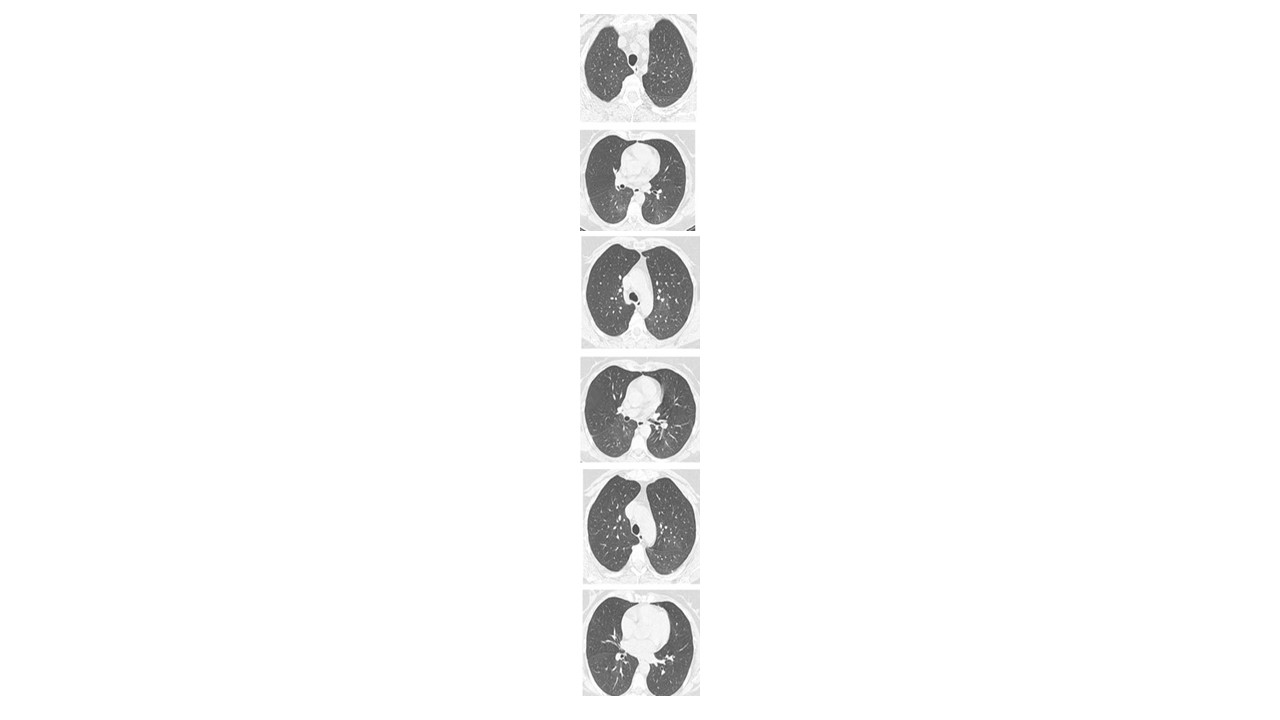 (Figura 2).
(Figura 1).
Conclusión : Se  interpretó como Neumonía Eosinofílica Crónica .
Resumen bibliográfico: La NEC  es una forma benigna, con una presentación insidiosa, con menor repercusión ventilatoria. Predominantemente en el género femenino de 40 a 60 años, el diagnostico se basa síntomas clínicos, hallazgos radiológicos y presencia de eosinófilos en esputo, lavado broncoalveolar o biopsia. El tratamiento puede incluir corticosteroides, antiparasitarios, inmunosupresores según la causa subyacente; existen terapias alternativas en pacientes con síntomas recurrentes y no control con corticoides sistémicos orales (anticuerpos monoclonales, IL5).